The Experimental Gas Laws
3.5.3 Thermal Physics
Aims
Ideal Gas
Pressure
Volume
Boyle’s Law
Charles’ Law (Law of Volumes)
Amonton’s Law (The Pressure Law)
Idealised Situations
Ideal Gases
Apart from black holes, even the mundane and taken for granted is incredibly complicated 
Gases are no different

Take a moment to write down everything you know about a gas in terms of properties
Ideal Gases
Real gases are made up of molecules which have….
compressibility effects;
variable specific heat capacity;
van der Waals forces;
non-equilibrium thermodynamic effects;
issues with molecular dissociation and elementary reactions with variable composition.
Ideal Gases
When considering ideal gases, we like to simplify our gas to the very basic level:
The gas molecules are made up of point-like particles
Their mass is centred within the molecule
They move randomly 
They do not interact with each other
They do collide but only elastically 
They strictly obey the ideal gas laws
Pressure
Question
Pressure
Back to pressure!
Gases exert pressure on the walls and surfaces of their environment such as pressurised diving tanks
Consider a balloon filled with gas, the balloon expands under the pressure exerted by the gas inside which fights against the pressure exerted by the atmosphere outside
This allows the balloon to remain inflated until it leaks sufficient gas through the pores and deflates over time
Pressure
Because the pressure is the same with ideal gases as it is with knife-points or books, the same law applies
The force is the force of the particles striking the area it acts against
Pressure and Volume in Ideal Gases
Robert Townley and Henry Power were believed to the first scientists to discover that pressure and volume of gases were linked
Afterwards, this was confirmed by Robert Boyle with the help of his student Robert Hooke
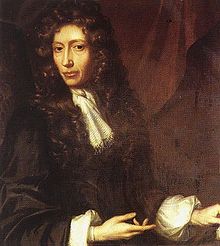 Boyle’s Law
Boyle’s Law
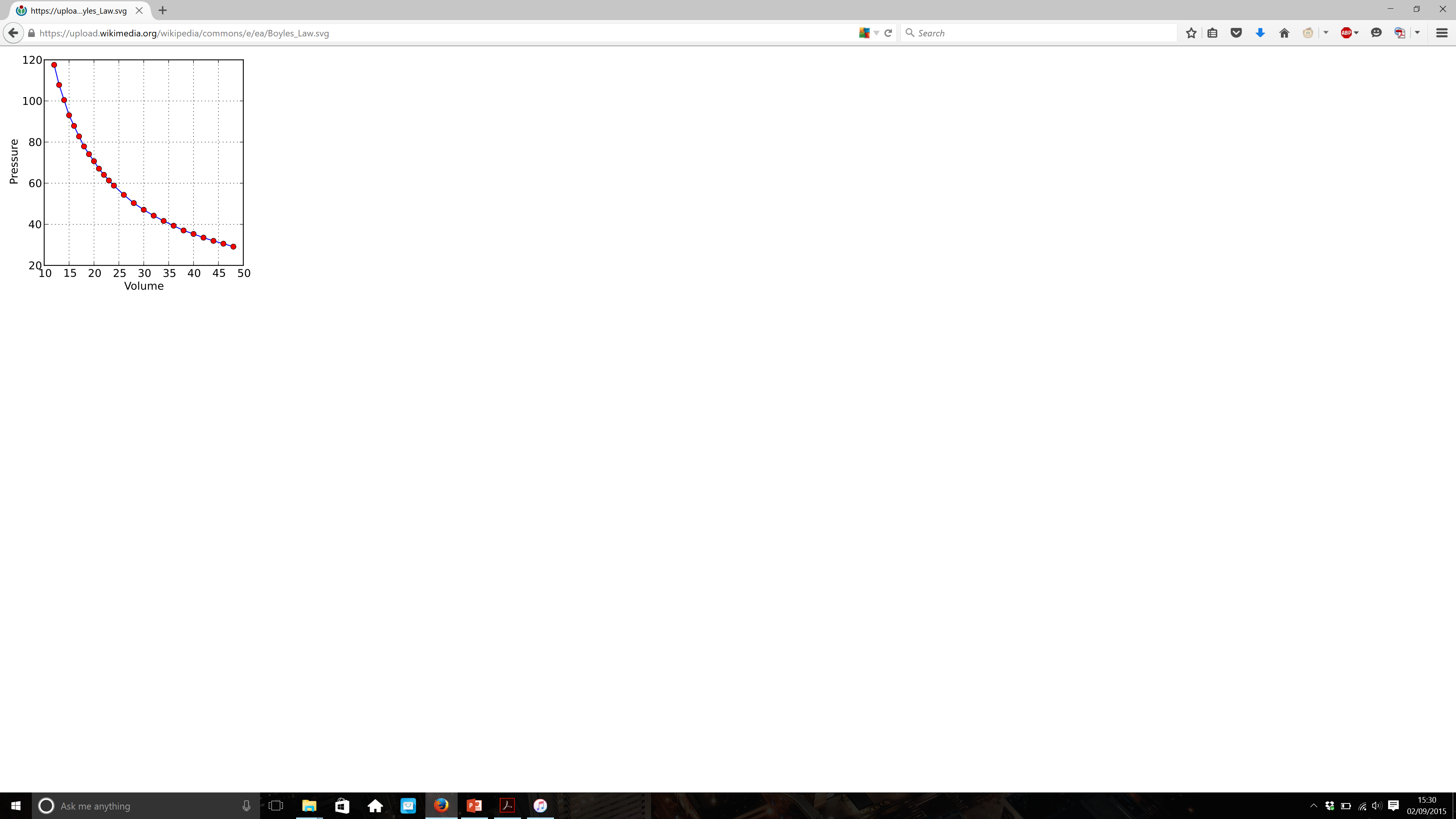 Boyle’s Law
Boyle’s Law
If we plot the graph obeying Boyle’s law for two separate temperatures, we find that the isotherms act differently
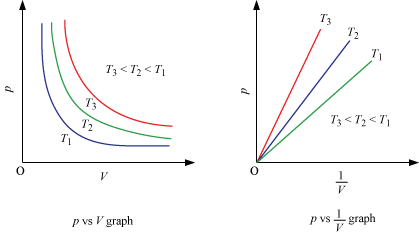 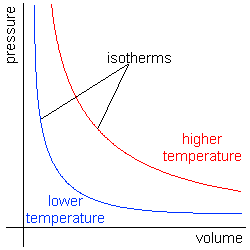 Boyle’s Law
Using Boyle’s Law
Question
A hand pump of volume 2.0 x10-4 m3 is used to force air through a valve into a container of volume 8.0 x10-4 m3 which contains air at an initial pressure of 101 kPa.
Calculate the pressure of the air in the container after one stroke of the pump, assuming the temperature is unchanged.
Question
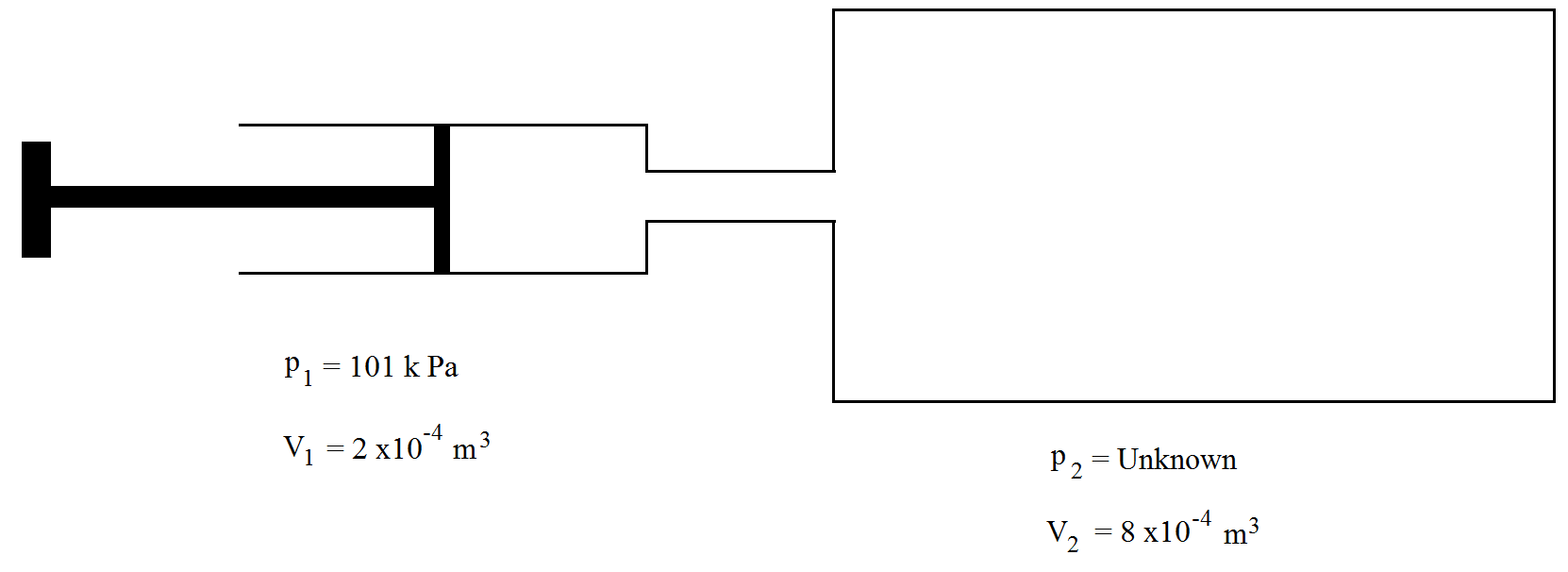 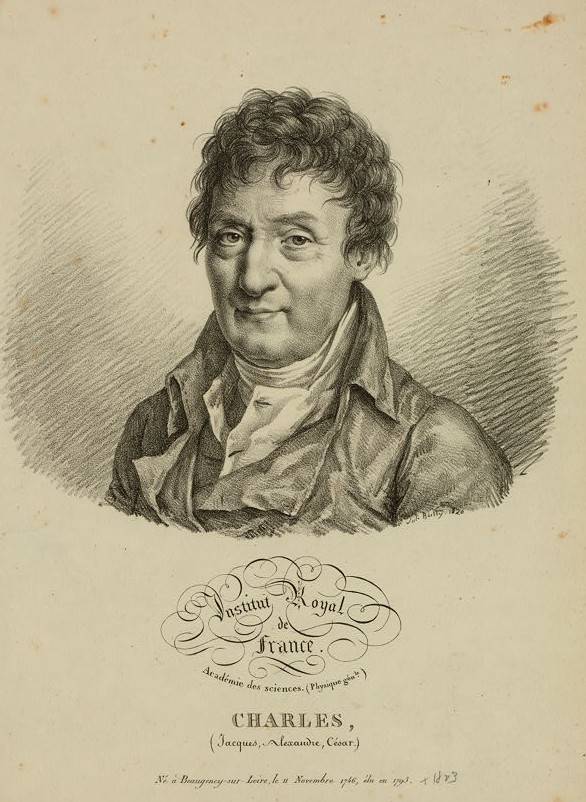 Charles’ Law
Using Charles’ Law
Question
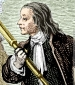 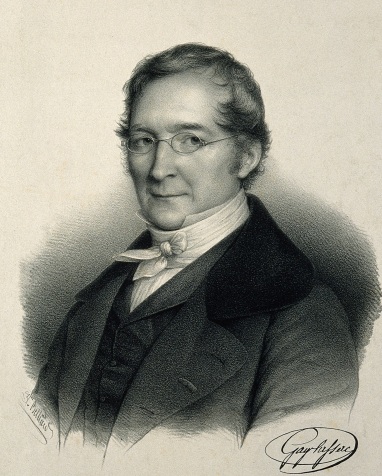 Amonton’s Law/Gay-Lussac’s Law
Using Amonton’s Law
Question
Summary Questions
Page 211 from A2 Physics book